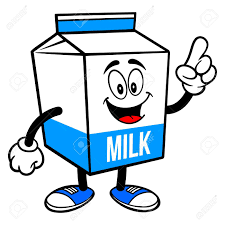 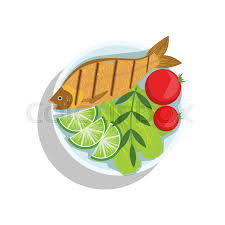 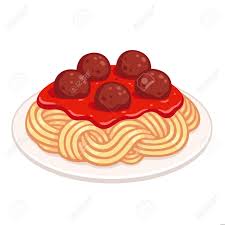 Food
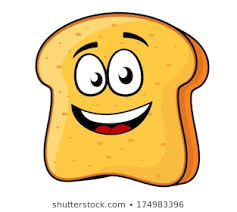 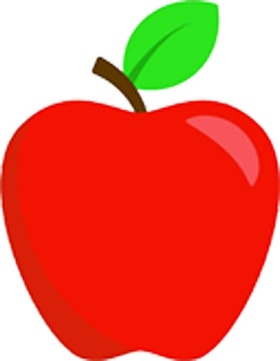 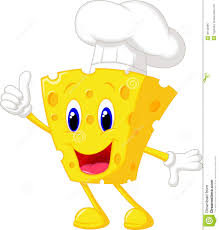 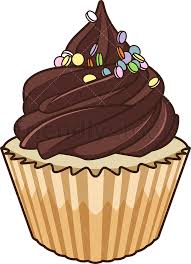 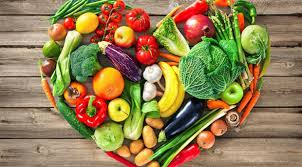 Food is divided into six main groups.
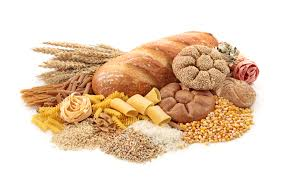 Group one (grains/carbohydrates)
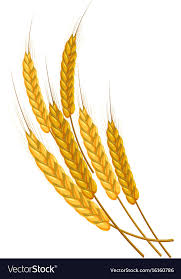 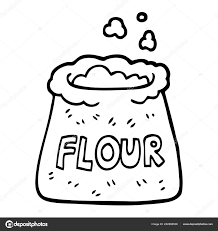 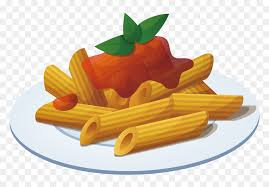 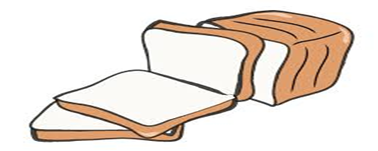 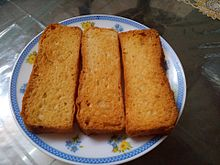 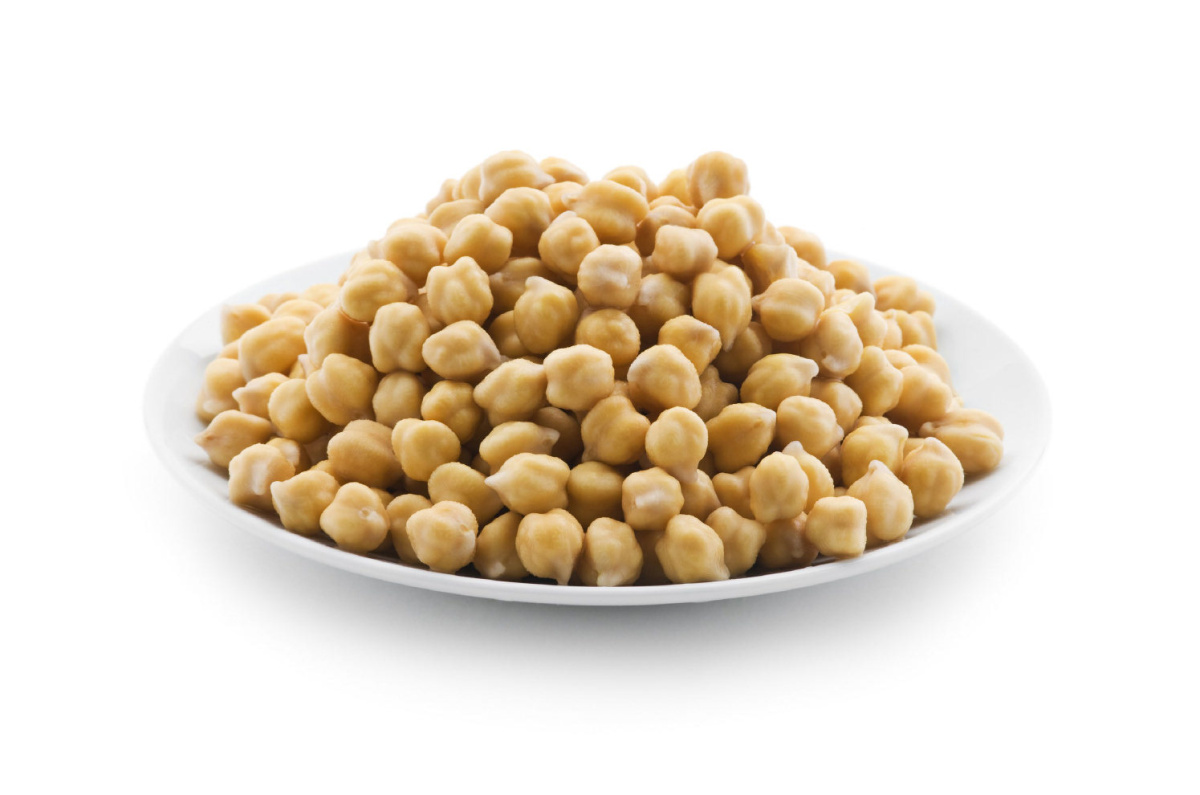 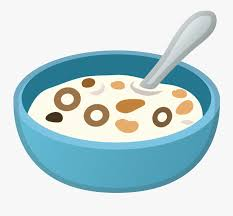 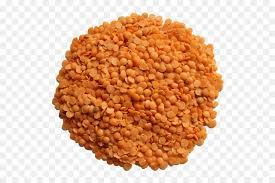 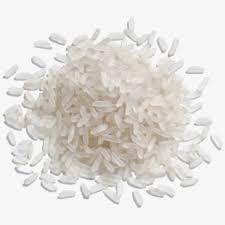 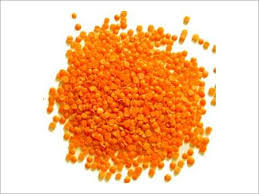 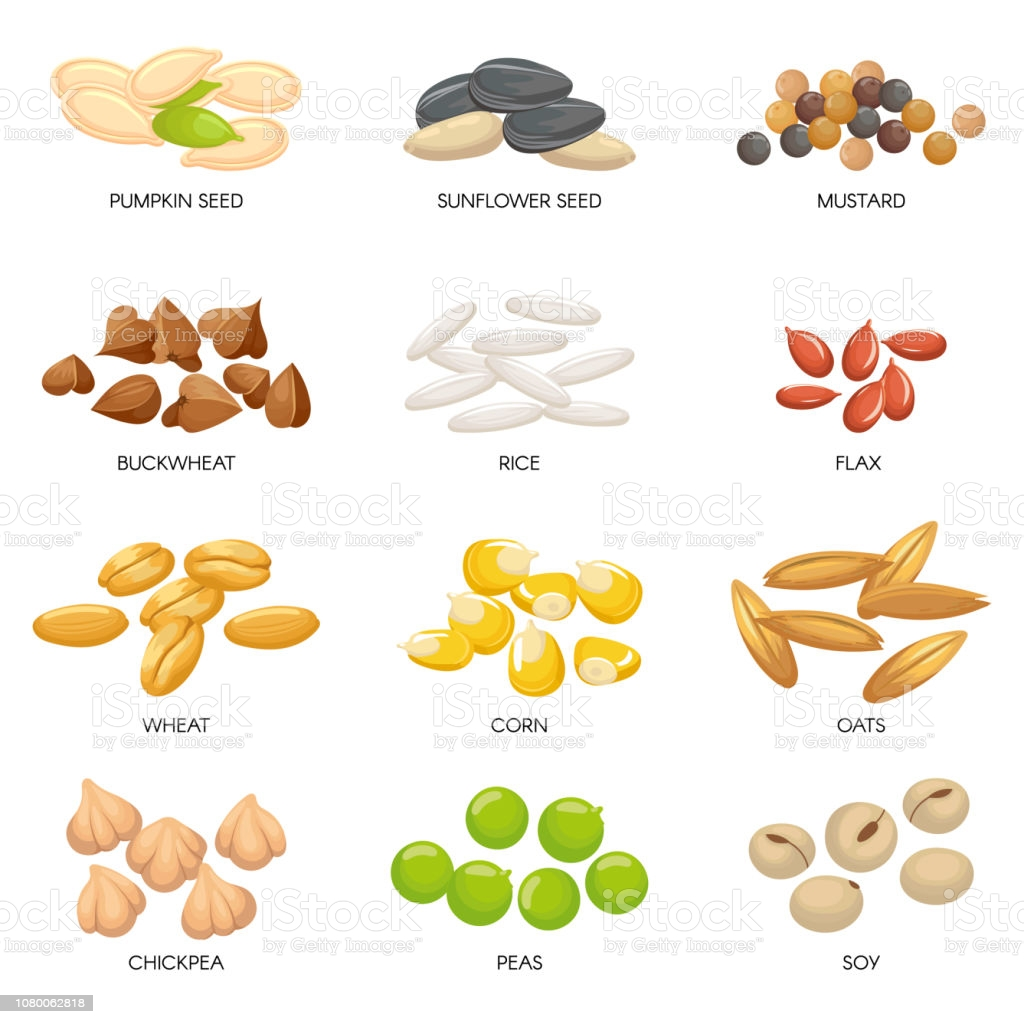 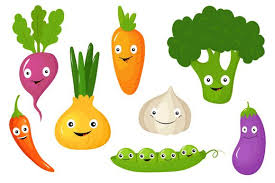 Group two (vegetables)
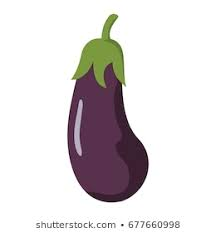 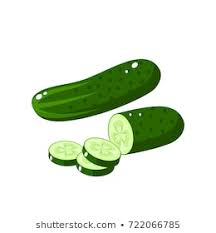 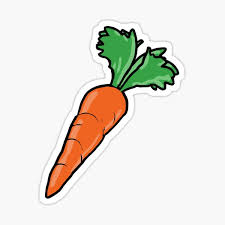 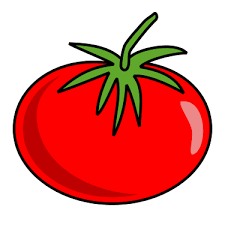 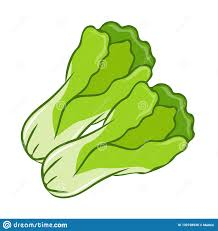 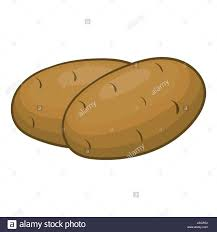 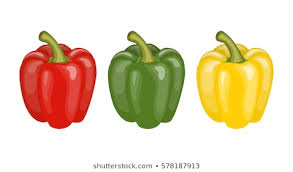 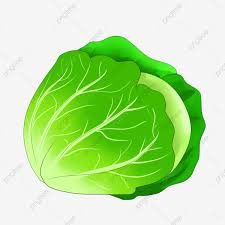 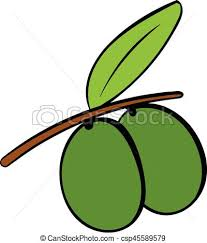 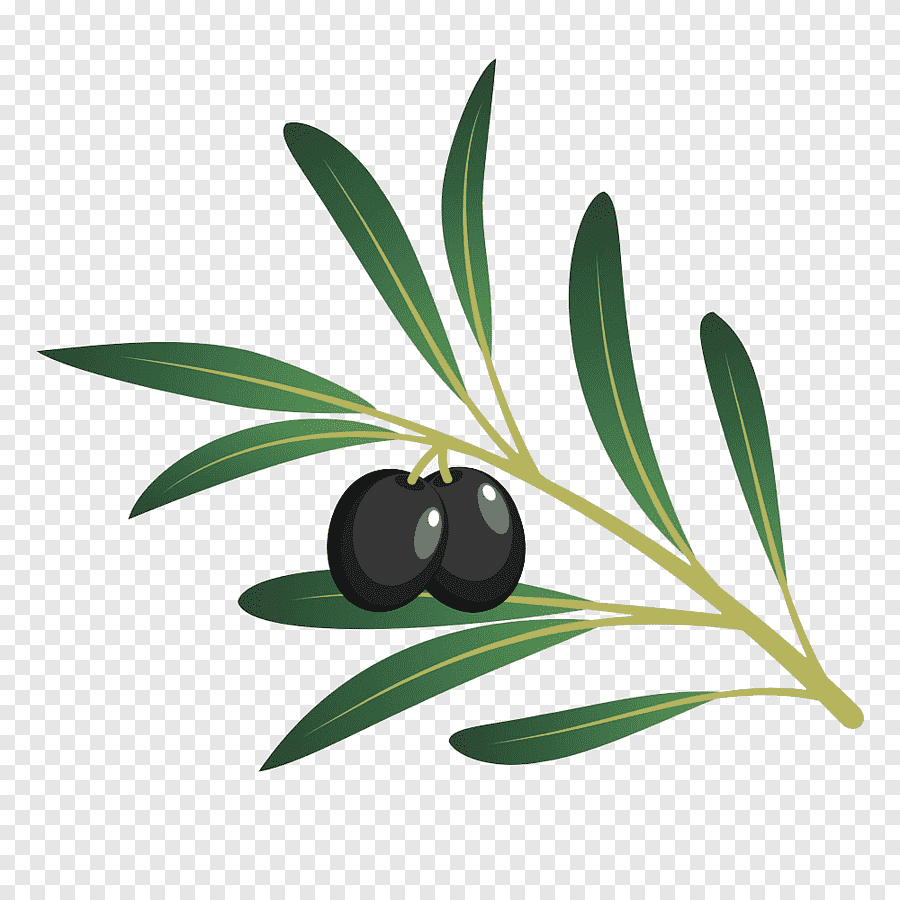 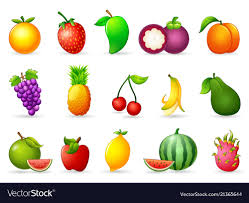 Group three (fruit)
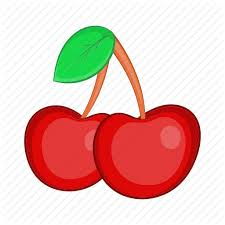 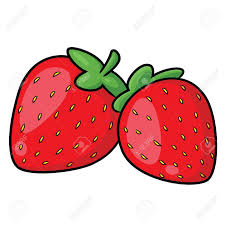 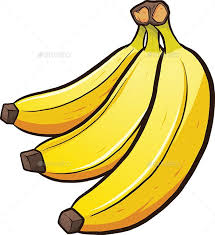 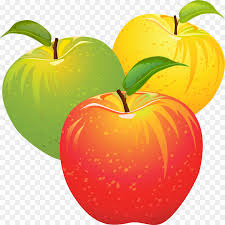 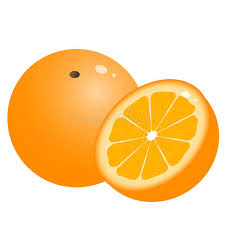 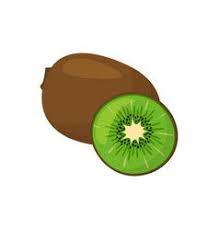 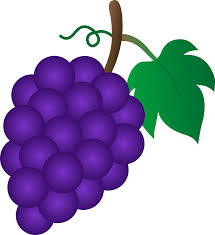 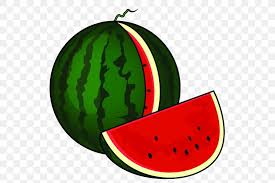 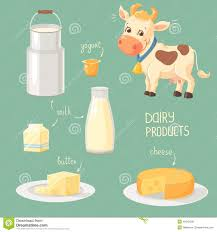 Group four (Dairy products)
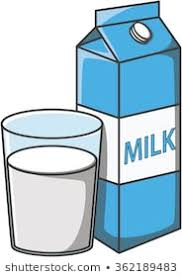 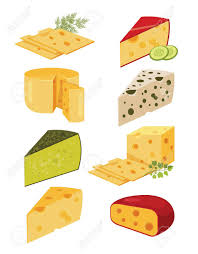 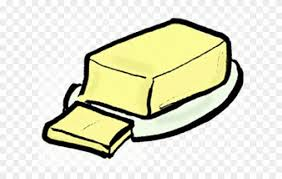 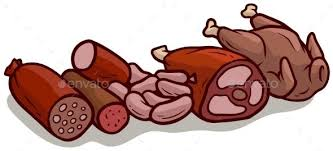 Group five(meat)
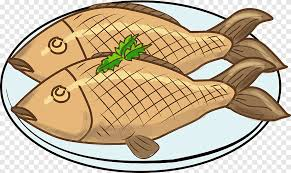 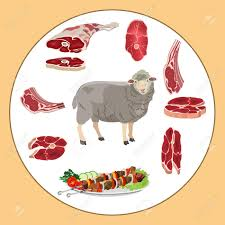 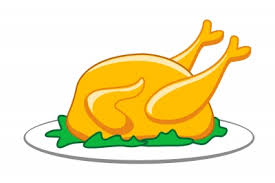 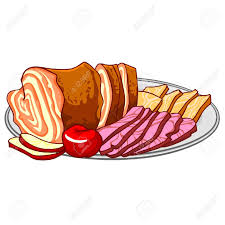 Group six (fats and sugars)
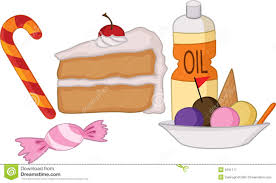 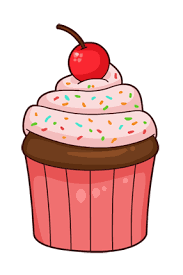 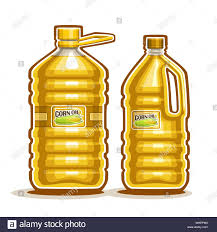 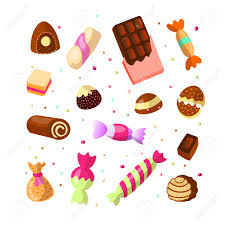 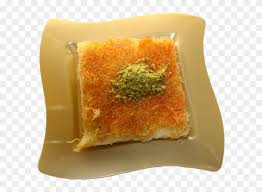 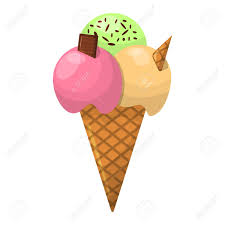 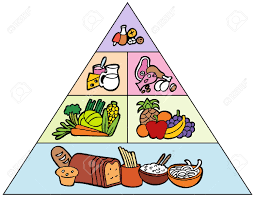 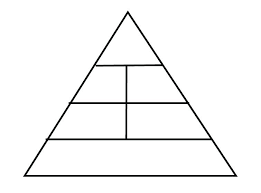 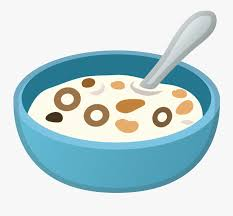 6
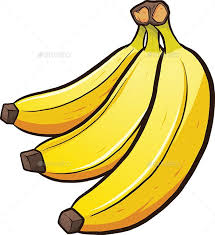 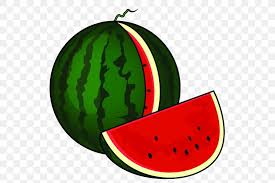 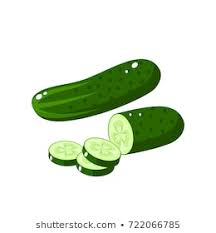 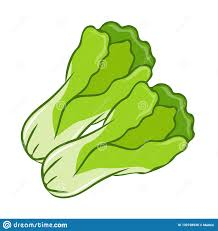 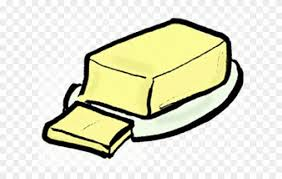 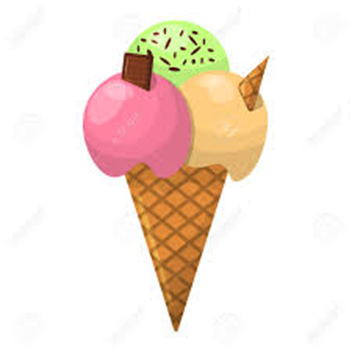 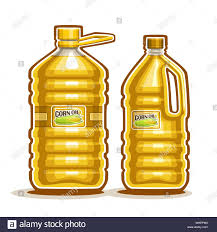 5
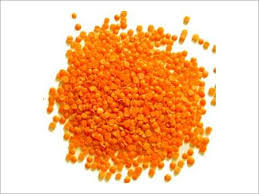 4
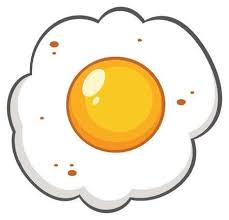 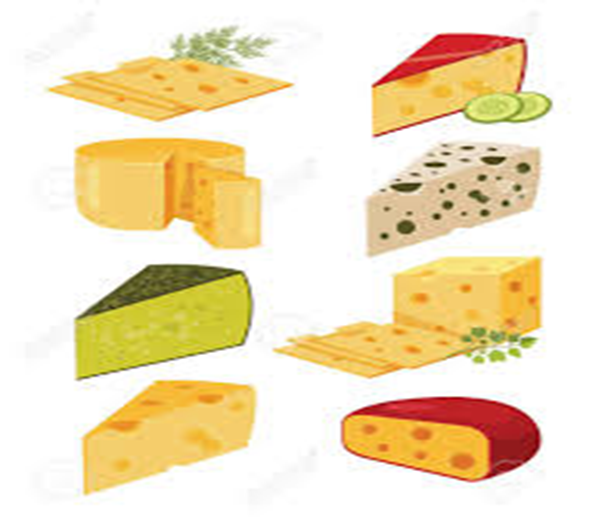 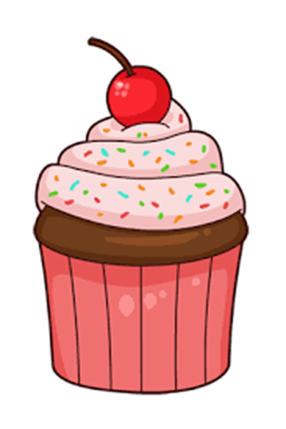 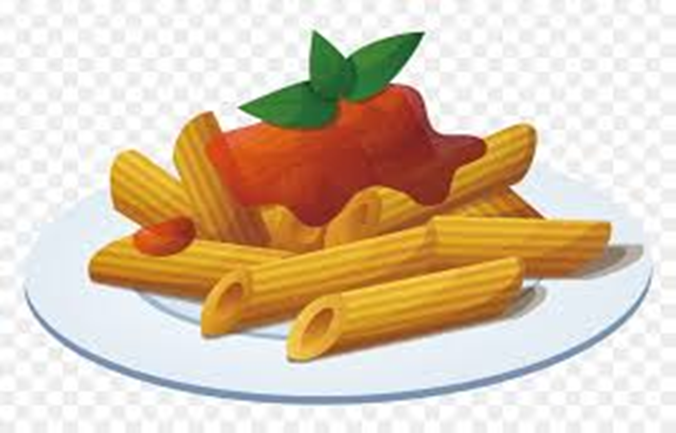 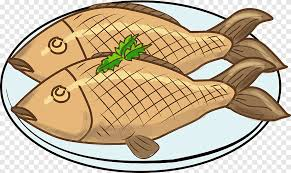 2
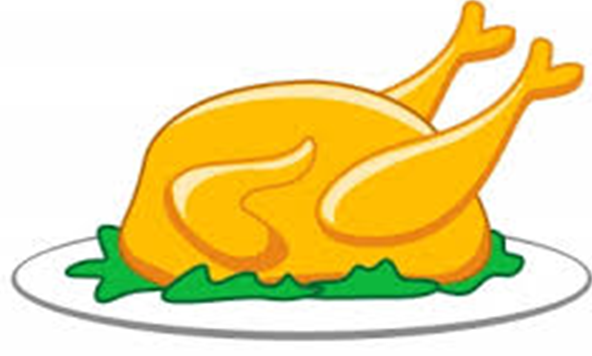 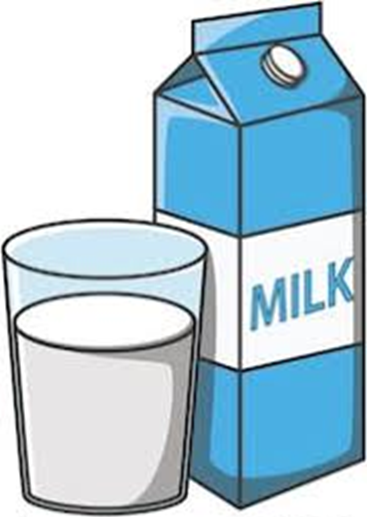 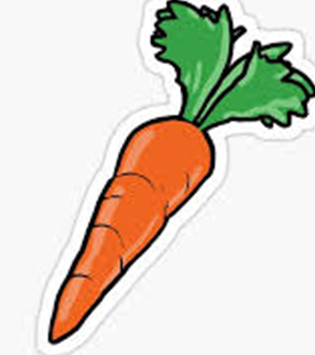 3
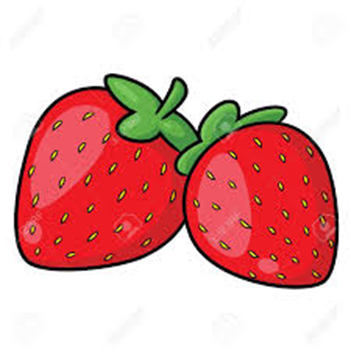 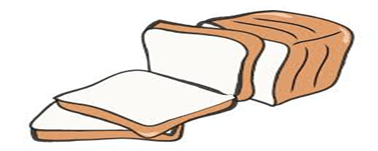 I
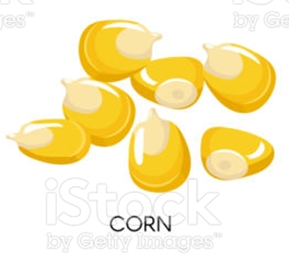